Изучение русского языка в Германии
Старинный немецкий университет Гейдельберга с 30-х годов XIX века до самого начала Первой мировой войны являлся и самым русским университетом Германии. Из 84 студентов, приехавших в 1835 году из нашей страны для «окончания наук», больше трети попали в Гейдельберг. А к началу ХХ века в нем училось больше россиян, чем во всей Европе в середине XIX века.
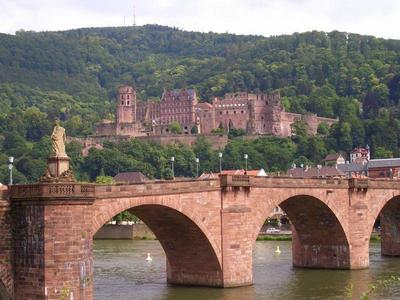 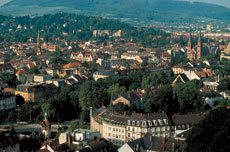 Фрайбургский университет
Фрайбург— университет на стыке трех границ
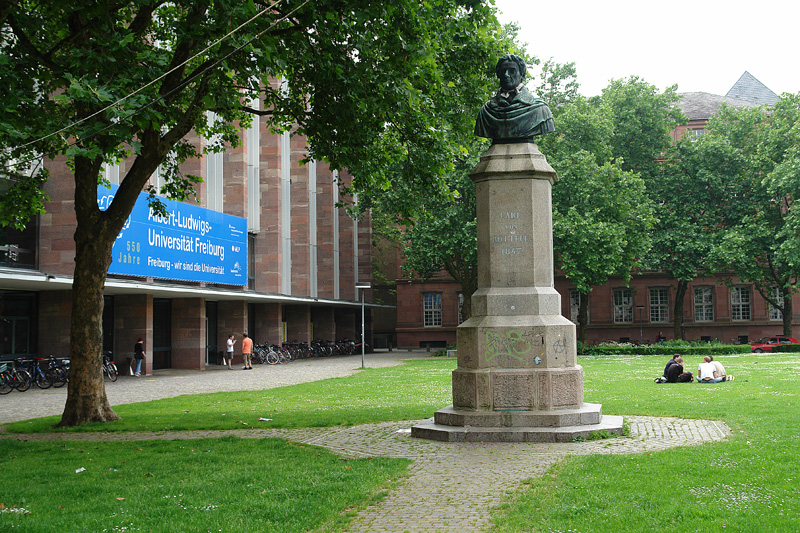